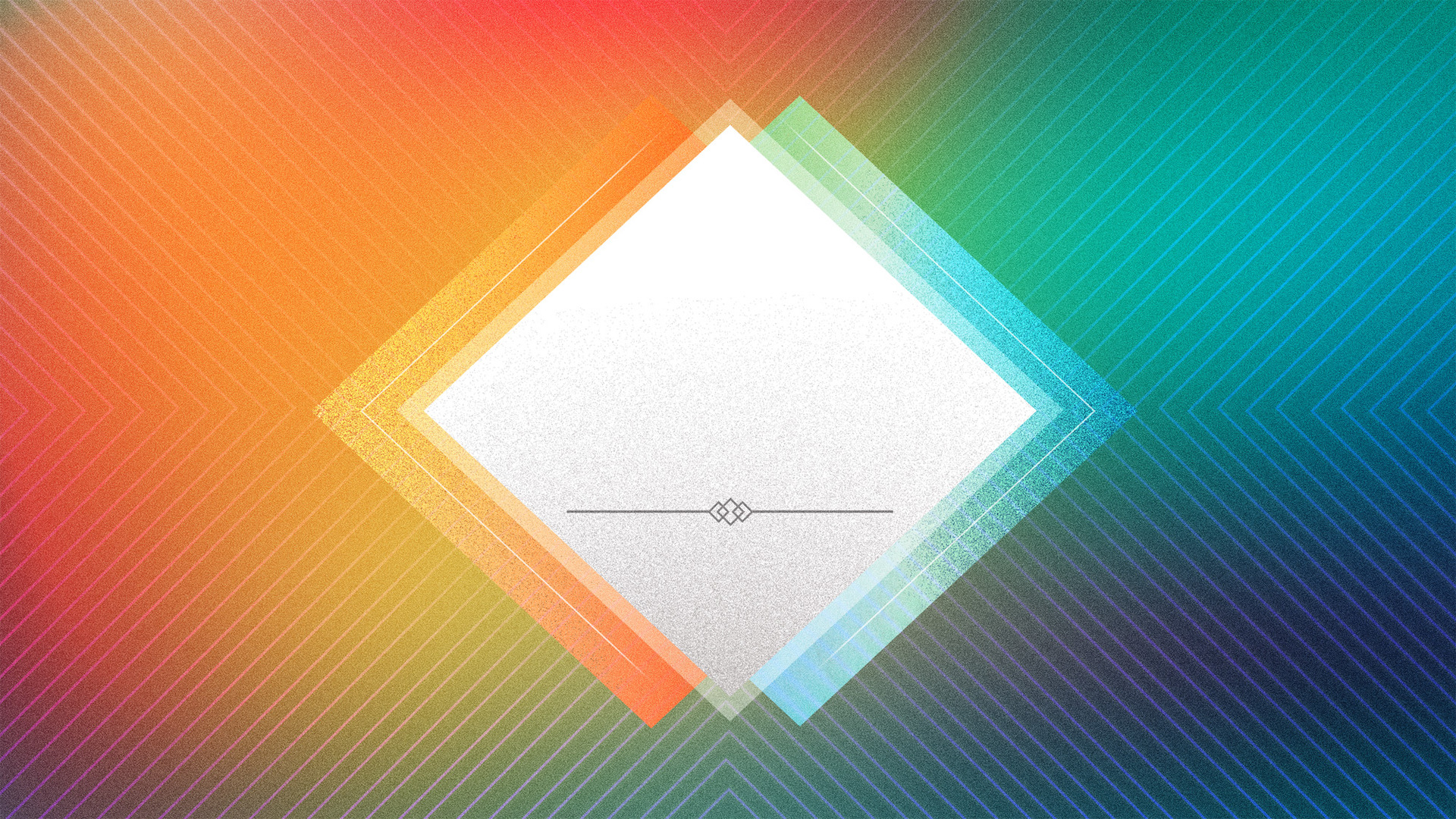 God’s Gift of Holiness
Ezekiel 16
God’s Gift of Holiness
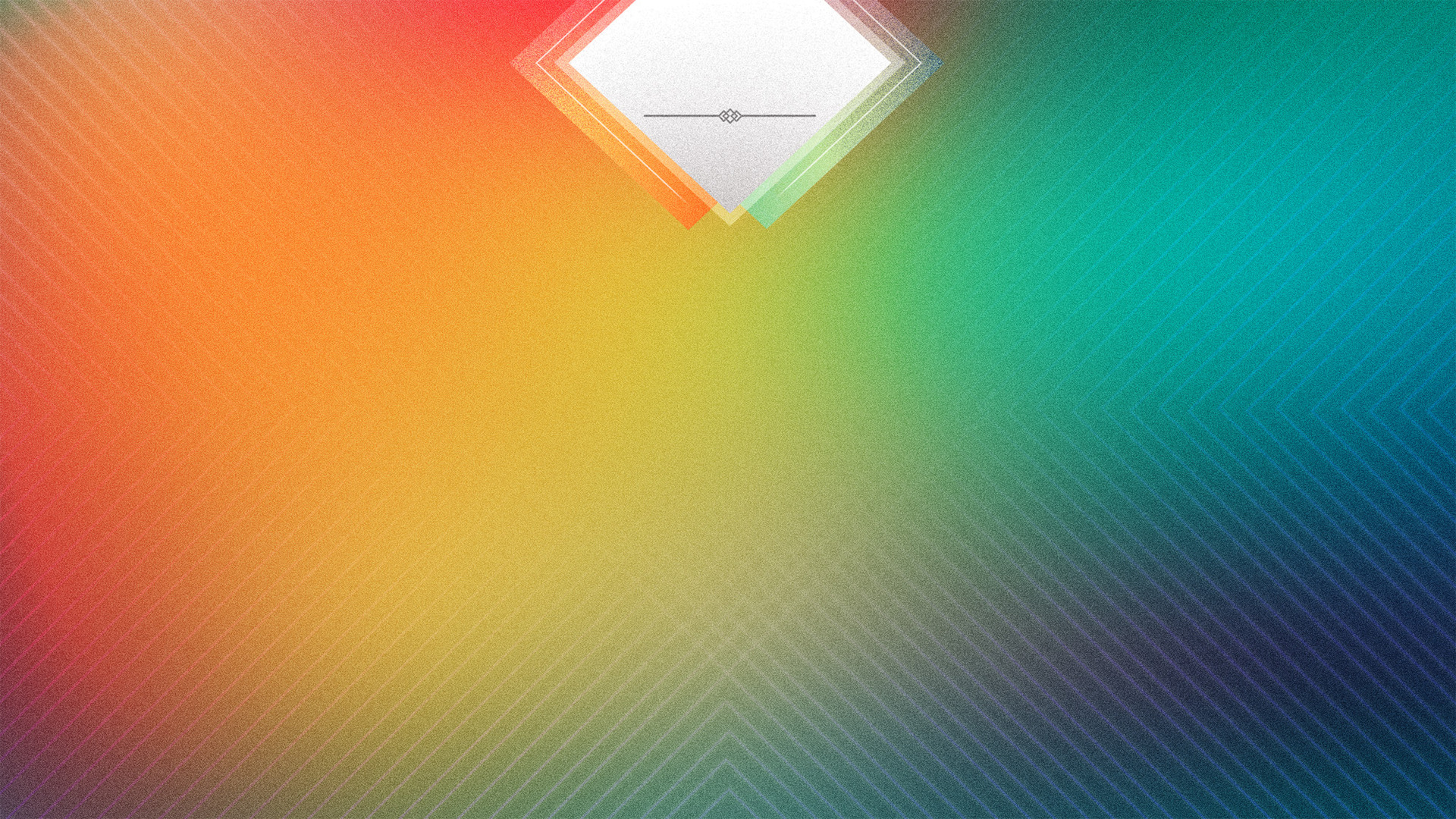 Ezekiel 16
Holiness Is Given By God, Not Produced By Ourselves
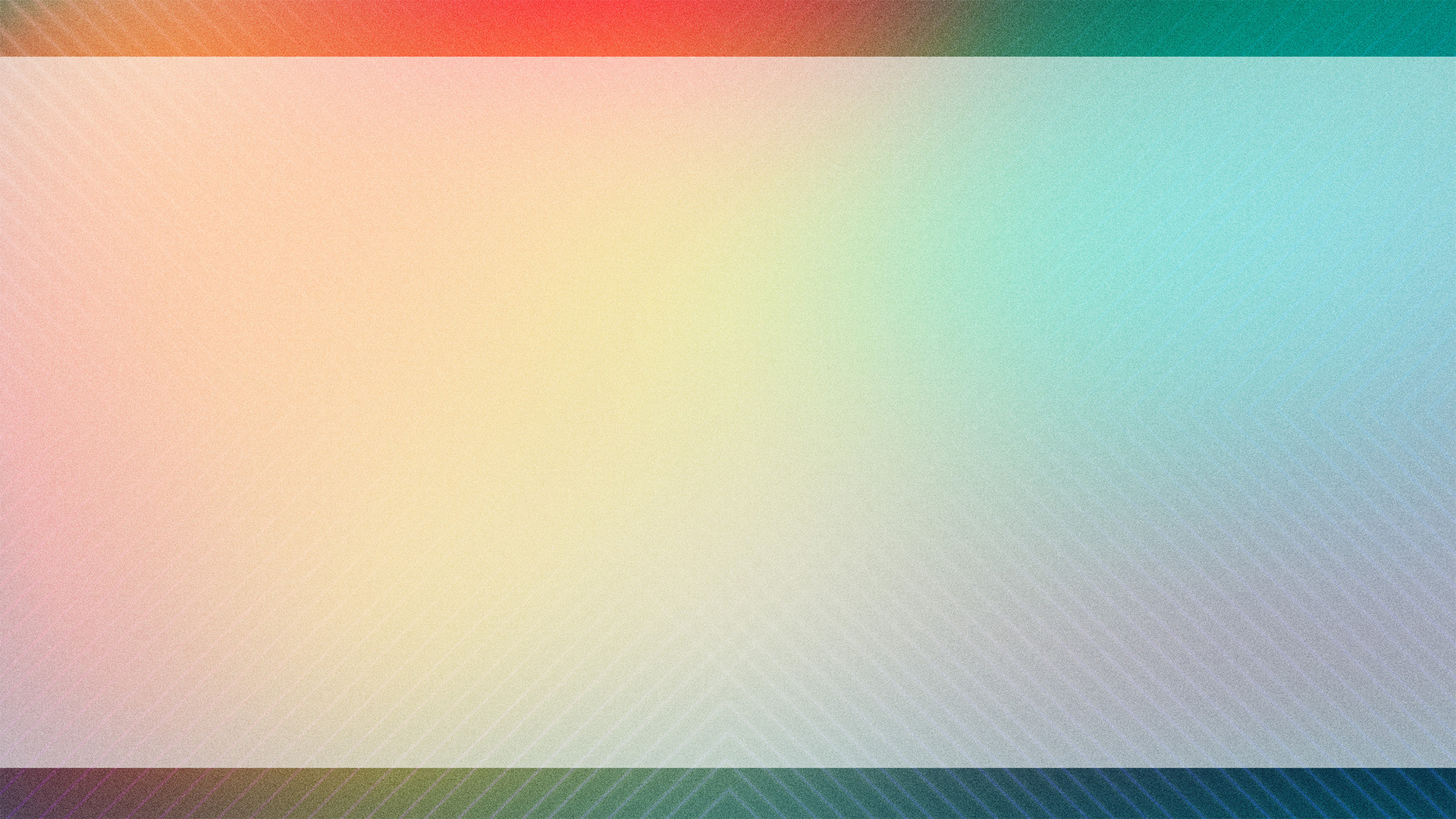 “‘For I am the Lord your God. Consecrate yourselves therefore, and be holy, for I am holy. And you shall not make yourselves unclean with any of the swarming things that swarm on the earth. ‘For I am the Lord who brought you up from the land of Egypt to be your God; thus you shall be holy, for I am holy.’ ”” (Leviticus 11:44–45, NASB95) 
“As obedient children, do not be conformed to the former lusts which were yours in your ignorance, but like the Holy One who called you, be holy yourselves also in all your behavior; because it is written, “You shall be holy, for I am holy.”” (1 Peter 1:14–16, NASB95)
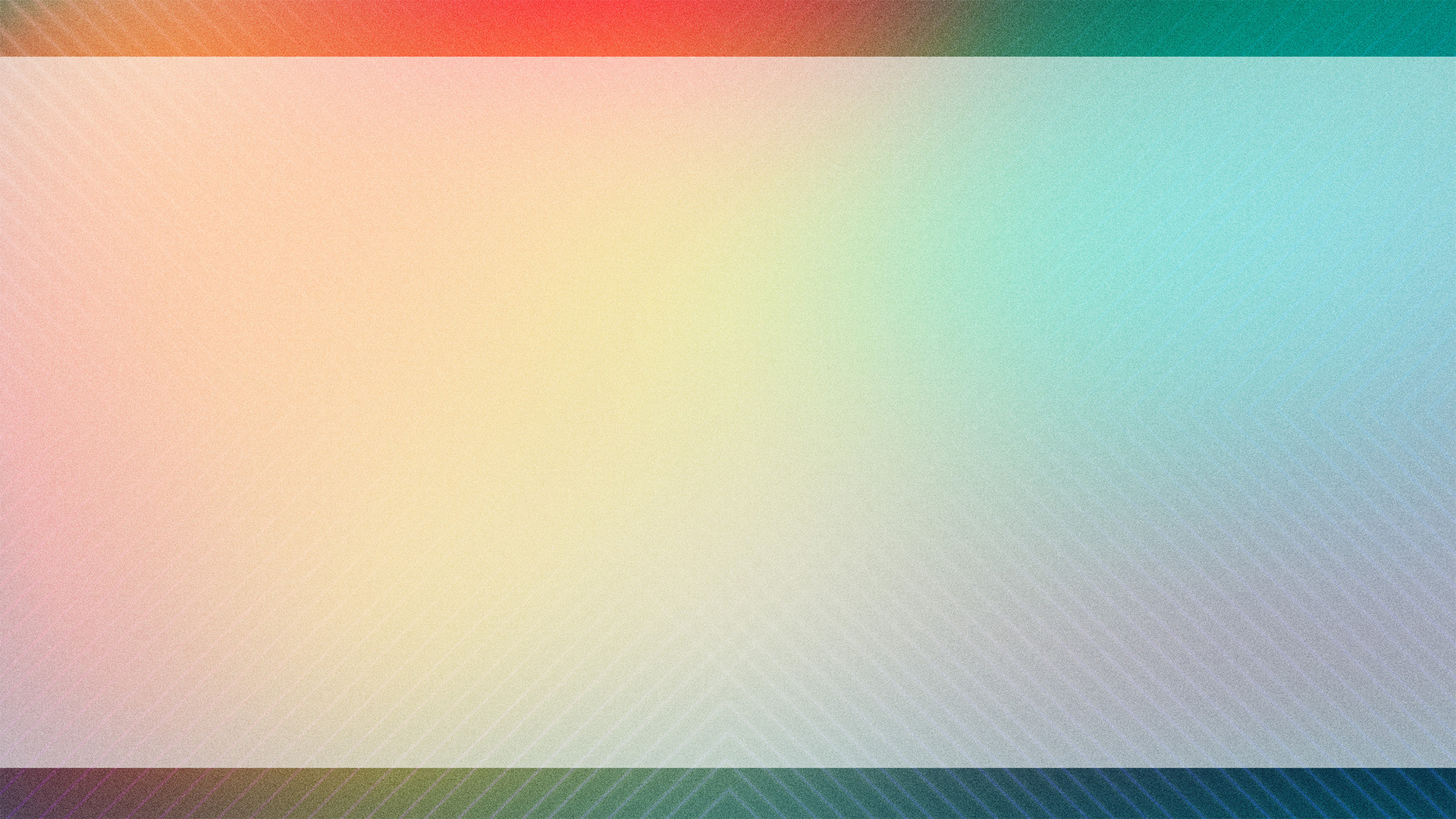 “Or do you not know that the unrighteous will not inherit the kingdom of God? Do not be deceived; neither fornicators, nor idolaters, nor adulterers, nor effeminate, nor homosexuals, nor thieves, nor the covetous, nor drunkards, nor revilers, nor swindlers, will inherit the kingdom of God. Such were some of you; but you were washed, but you were sanctified, but you were justified in the name of the Lord Jesus Christ and in the Spirit of our God.” (1 Corinthians 6:9–11, NASB95)
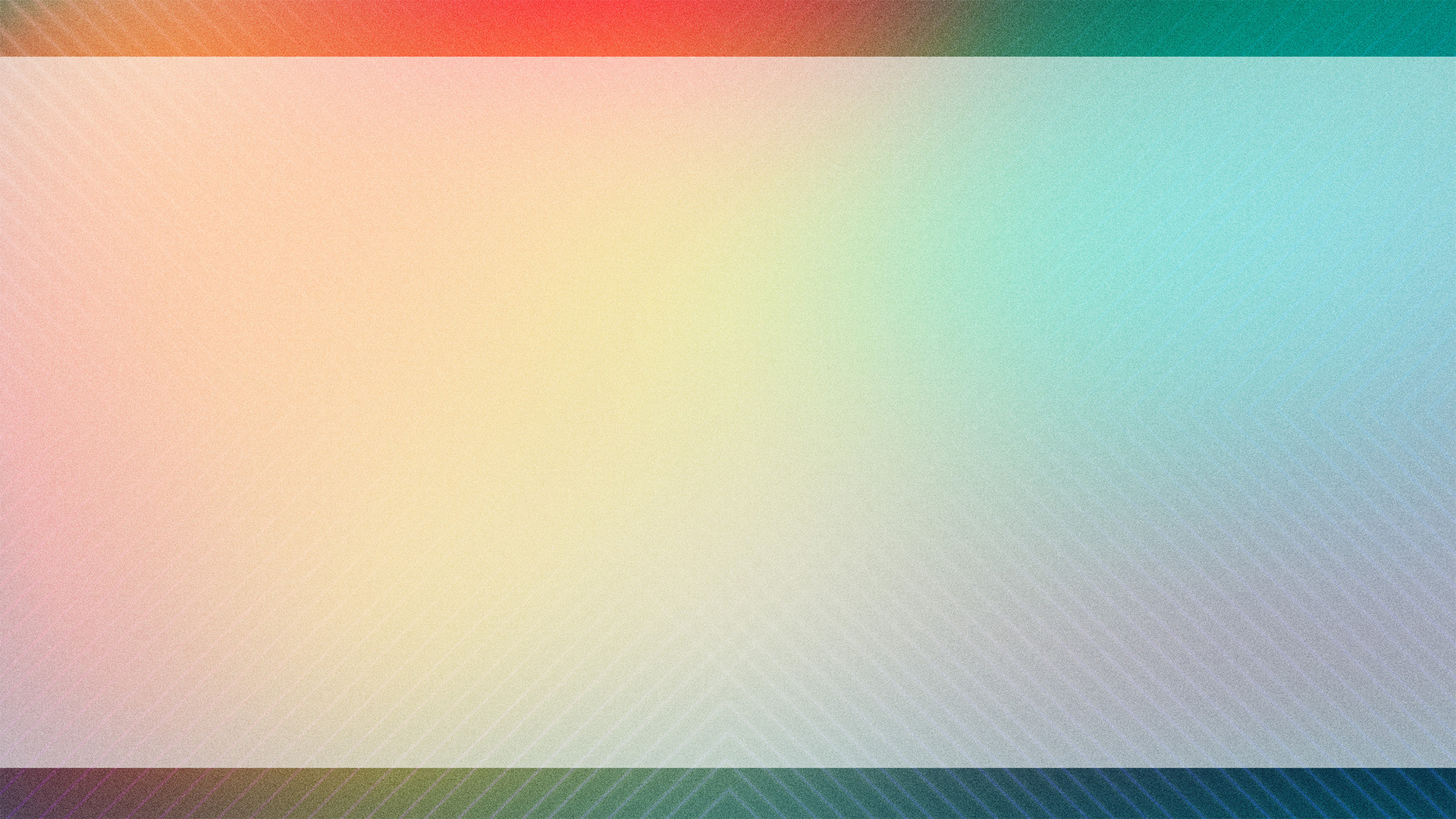 “He saved us, not on the basis of deeds which we have done in righteousness, but according to His mercy, by the washing of regeneration and renewing by the Holy Spirit,” (Titus 3:5, NASB95)
God’s Gift of Holiness
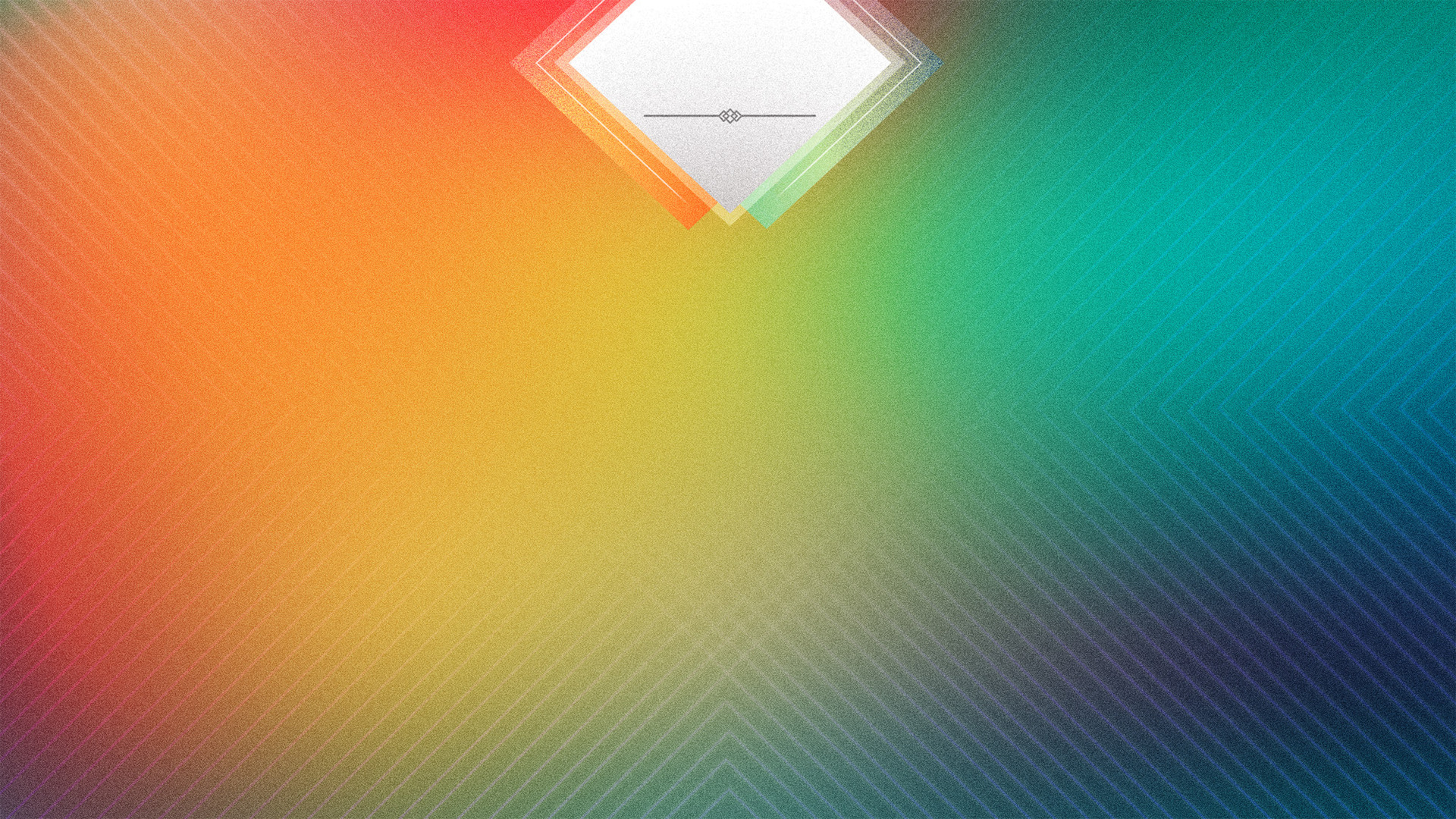 Ezekiel 16
Holiness Is Given By God, Not Produced By Ourselves
God’s Gift Of Holiness Deserves Gratitude
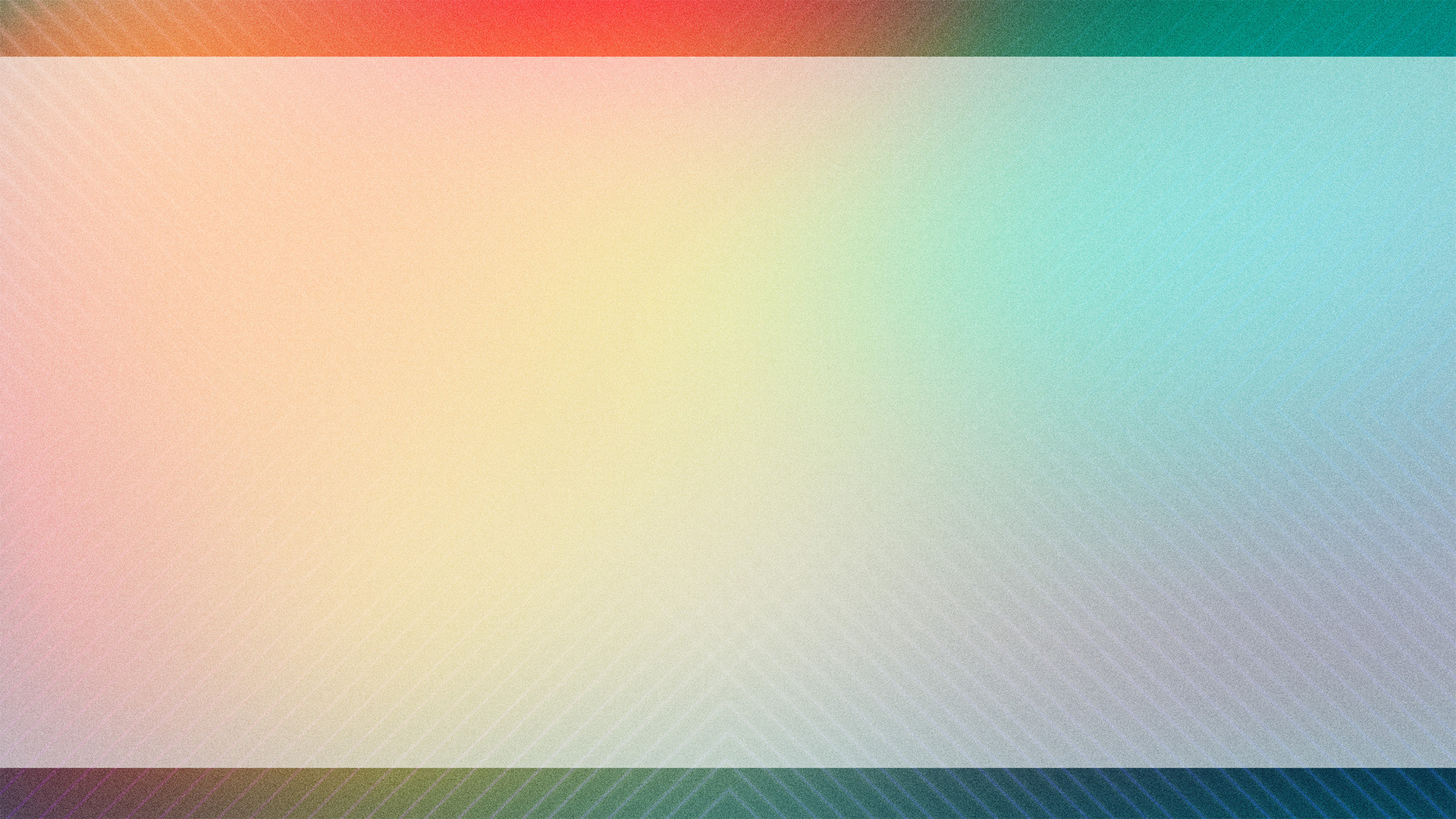 “‘For I am the Lord your God. Consecrate yourselves therefore, and be holy, for I am holy. And you shall not make yourselves unclean with any of the swarming things that swarm on the earth. ‘For I am the Lord who brought you up from the land of Egypt to be your God; thus you shall be holy, for I am holy.’ ”” (Leviticus 11:44–45, NASB95) 
“As obedient children, do not be conformed to the former lusts which were yours in your ignorance, but like the Holy One who called you, be holy yourselves also in all your behavior; because it is written, “You shall be holy, for I am holy.”” (1 Peter 1:14–16, NASB95)
God’s Gift of Holiness
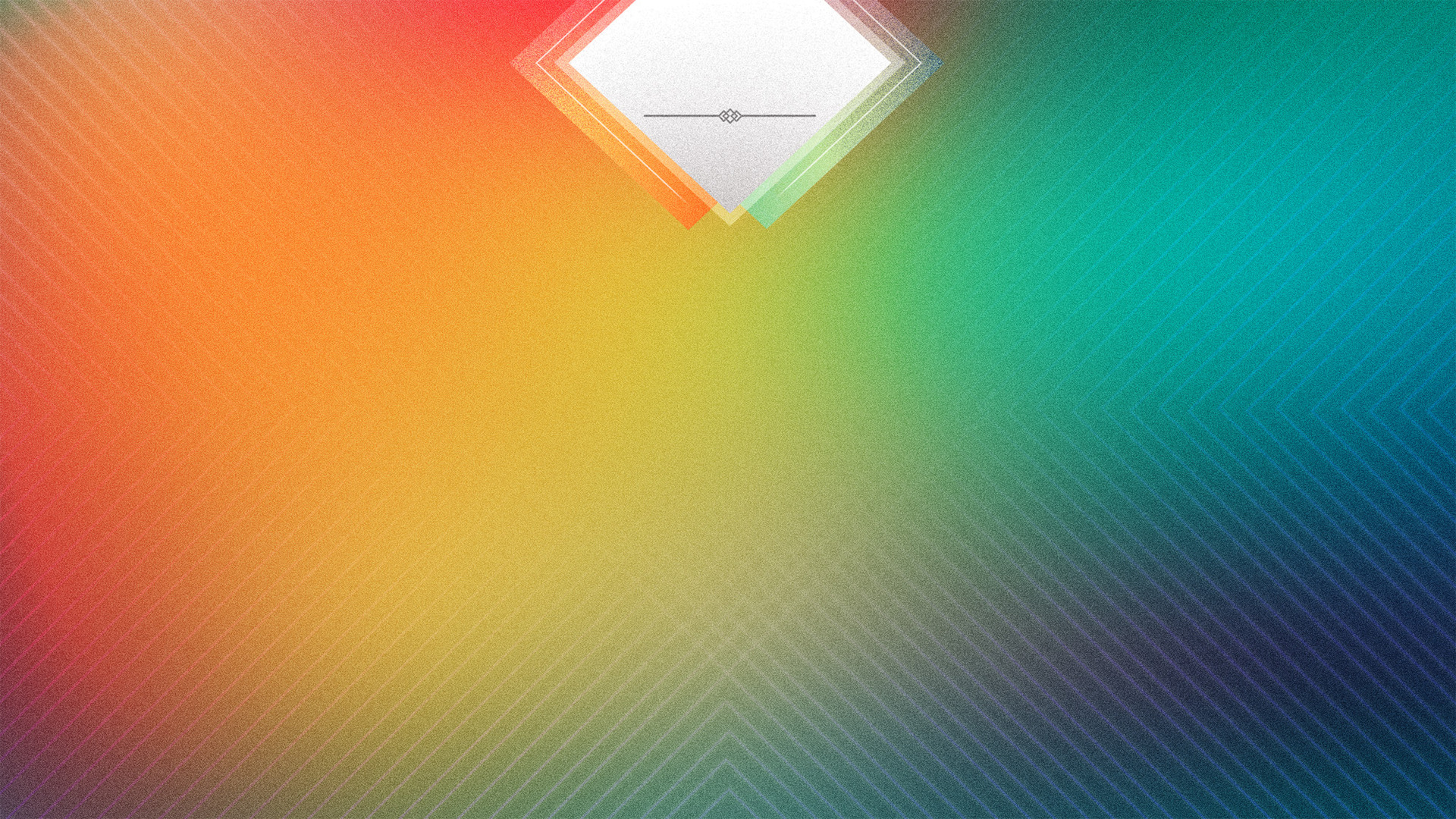 Ezekiel 16
Holiness Is Given By God, Not Produced By Ourselves
God’s Gift Of Holiness Deserves Gratitude
God’s Gift Of Holiness Is A Compliment
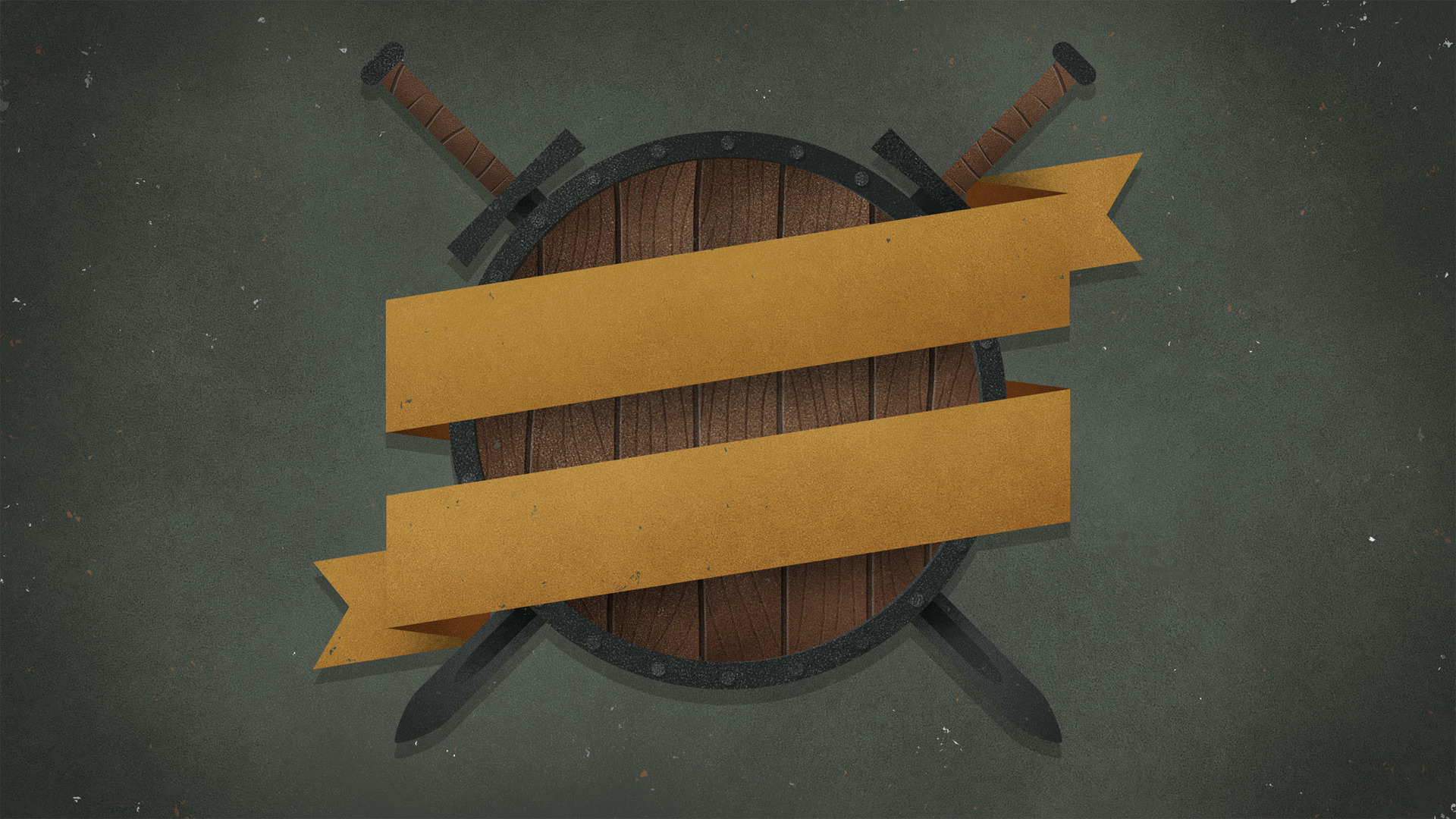 Ready
to Fight
January 21 @ 12:30
God’s Gift of Holiness
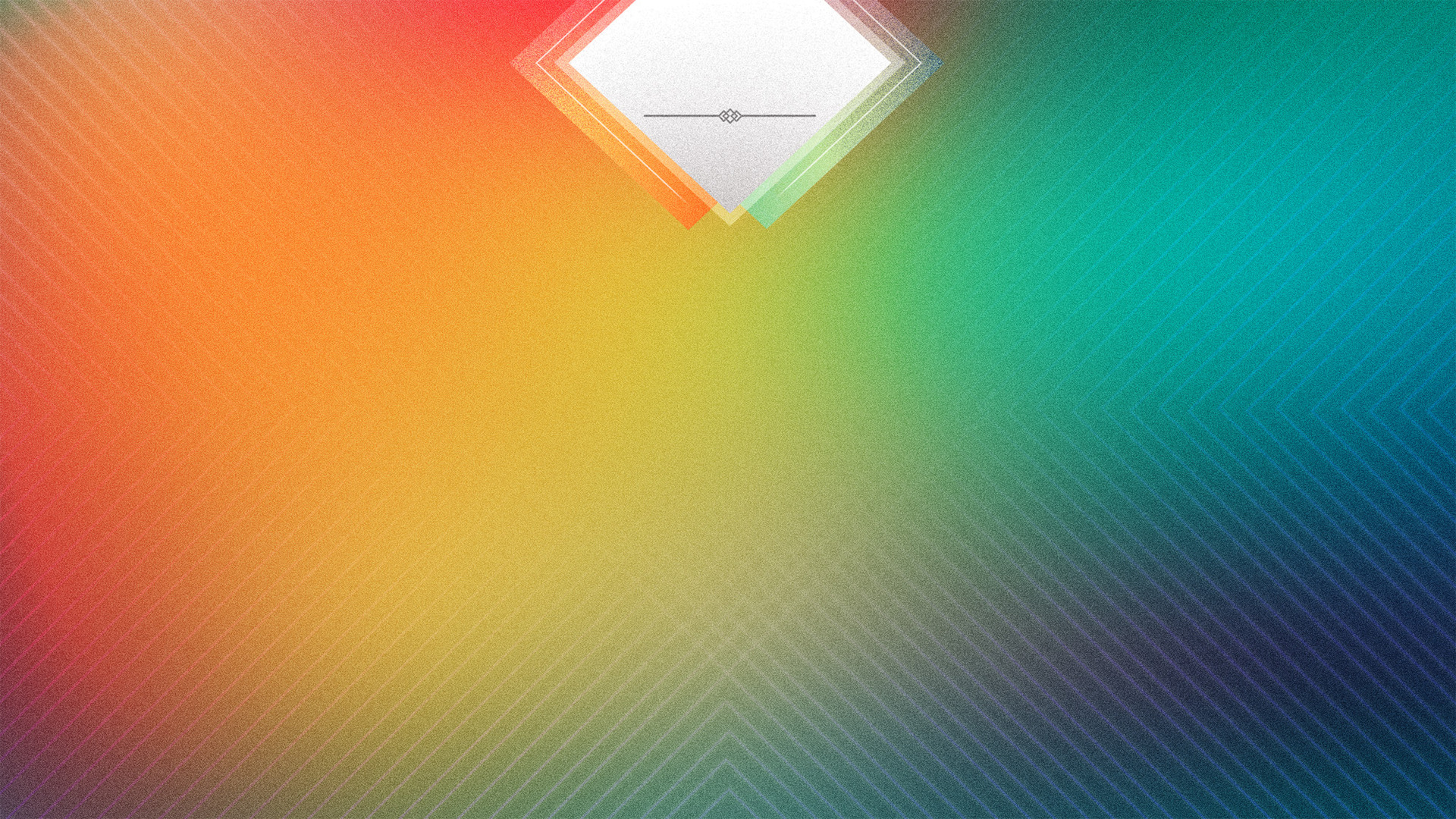 Ezekiel 16
Holiness Is Given By God, Not Produced By Ourselves
God’s Gift Of Holiness Deserves Gratitude
God’s Gift Of Holiness Is A Compliment